INNOGLOBOLead your ideas to the world
INNOGLOBO Goals
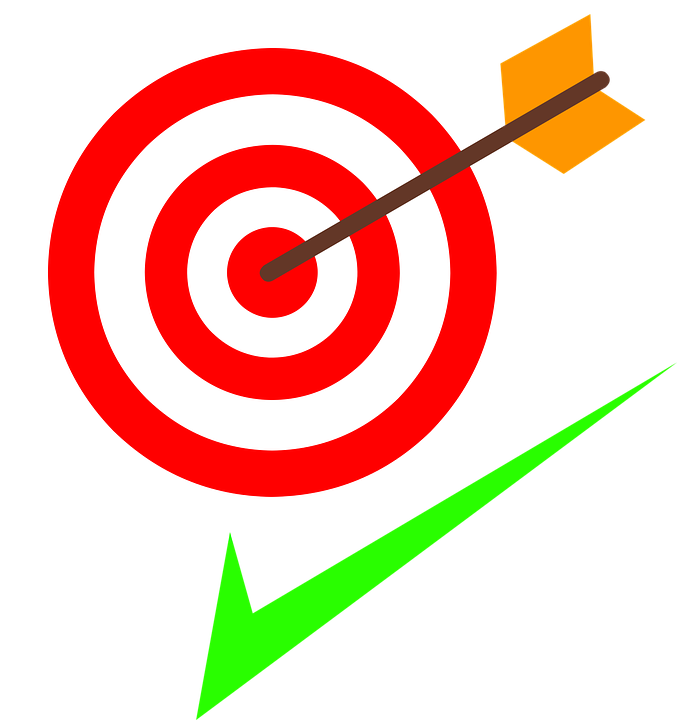 Providing support for Polish entities in their cooperation with foreign partners in adapting/developing/ implementing modern technological solutions in a broad geographical context.
Increasing effectiveness of NCBR operations by reaching out globally, without launching dedicated bilateral programmes. 
Greater openness to international partners & interest in their cooperation with Polish research units and R&D performing entrepreneurs.
2
INNOGLOBO Results
Excellence development in research & innovation
Business & science wide open to the world
Development of cooperation between foreign units and Polish R&D entities
Increased global R&D competitiveness
Mutual access to markets and research infrastructure
Global promotion of Polish science & technology, including via PL projects with foreign participation
Creating synergies to adapt global best practices
Getting to know project co-funding & management schemes applied by foreign funding agenciesand research units worldwide
NCBR international cooperation reaching out to new countries, directions and regions.
3
Thematic scope
                     Thematic scope of the project must be in line with the current Polish List of National Smart Specialisations.
                     Link: National Smart Specialization
NCBR provides funding for: 
 industrial research,
 experimental development work.
The Polish applicants:
 research organisations,
 enterprises,
 consortia.
4
Call budget and funding limits:
Timetable for the 1st Call:
PLN 10 million – 1st Call budget
PLN 400,000 - minimum amount of funding for the project 
PLN 1.5 million - maximum amount of funding for the project
Deadline for the submission of application forms: 30 November 2021
Evaluation of submitted applications: December 2021 – Mai 2022
5
the Foreign Partner(s)
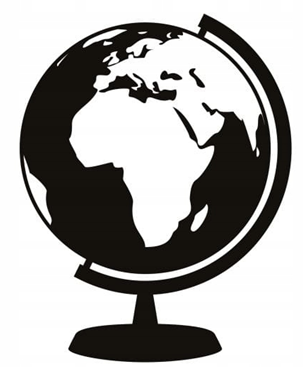 International consortia comprising Polish entities and at least one foreign Partner. 
No limitations as to the legal structure of the Foreign Partner(s) which form the international consortium implementing the project.
Foreign Partners may originate from all the countries with which Poland maintains diplomatic ties (except China, Israel, Luxembourg, Germany and Turkey, with which NCBR regularly launches bilateral calls for R&D projects). 
Every Foreign Partner in the international consortium implementing the project is obliged to declare and submit a bilingual declaration (Polish and English) that they have secured funding for project implementation. The source of Partner’s funding pointed in the declaration can be Partner’s own or external contribution, like a credit/loan approval, a funding declaration from an R&D financing agency, or an equivalent entity from the foreign country, etc.
6
Important information!
Single-stage submission of applications
Participation in the call is open exclusively to international consortia comprising Polish entities and at least one foreign Partner
NCBR may provide funding for project implementation only to Polish entities
The projects which qualify for funding may take from 24 to 36 months
Submitted projects may comprise a maximum of 5 work packages planned to be performed by Polish entities.
The total funding contributed by all the Foreign Partners forming the international consortium which implements a given project should make up a minimum of 30% and a maximum of 70% of the overall  budget allocated by the international consortium for this project
Partnership agreement for the project implementation between all the Partners in international consortium is mandatory
The international consortium agreement should be concluded conditionally (meaning that it becomes effective on the condition that the project receives funding) before submitting the project funding application to NCBR
The international consortium agreement needs to be concluded in writing or electronically (with qualified electronic signatures by all parties to the agreement).
7
Steps to take
Signing international consortium agreement.
Establishing the idea of the project and the scope of planned works between the partners of the consortium.
Submission of international project proposal by the Polish Applicant.
Formal (preliminary) and expert evaluation of the submitted project proposal.
Publication of a ranking list with applications recommended to receive NCBR funding.
Issued decisions under which NCBR awards funding for project implementation.
Signing the funding agreement with NCBR.
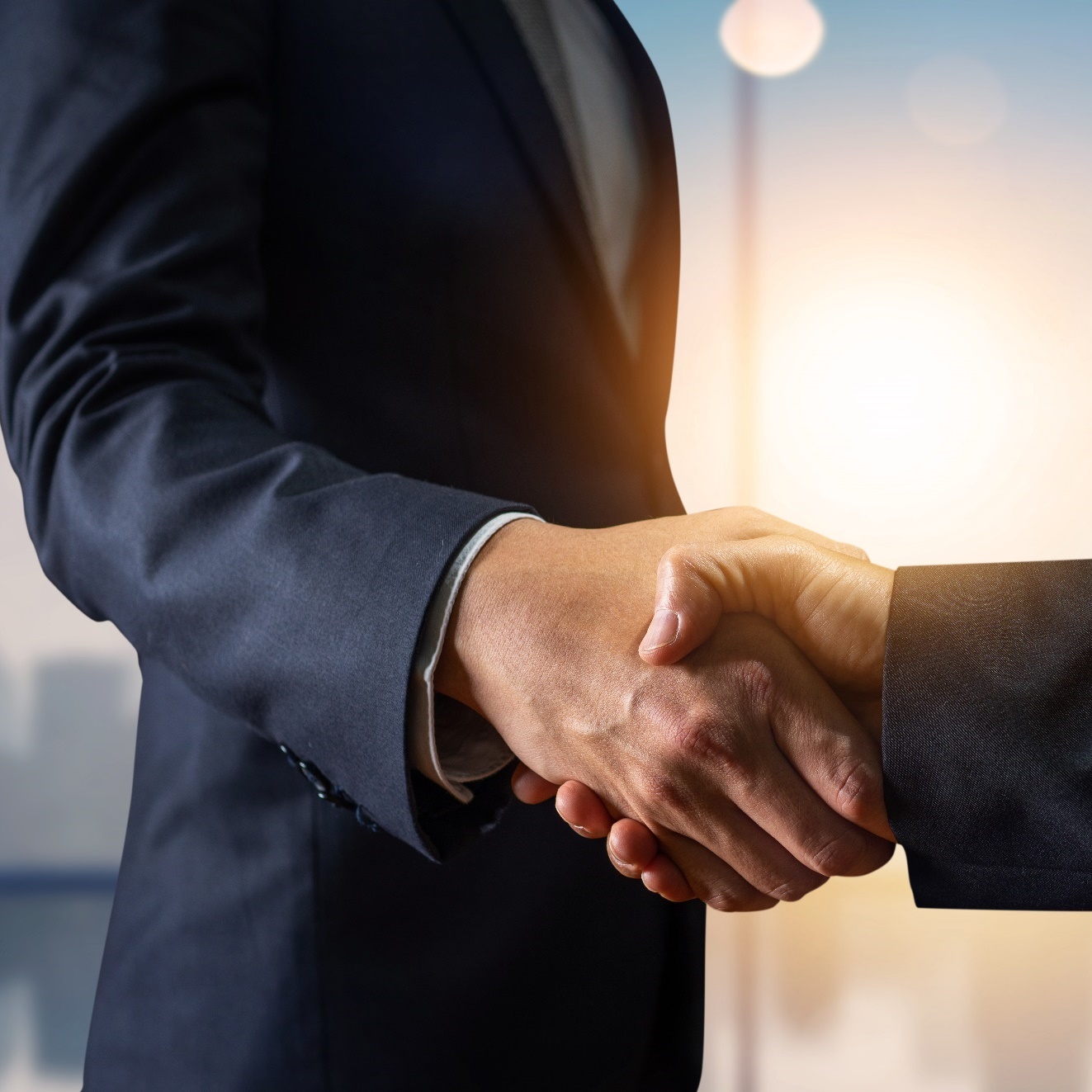 8
Thank you and good luck!
9